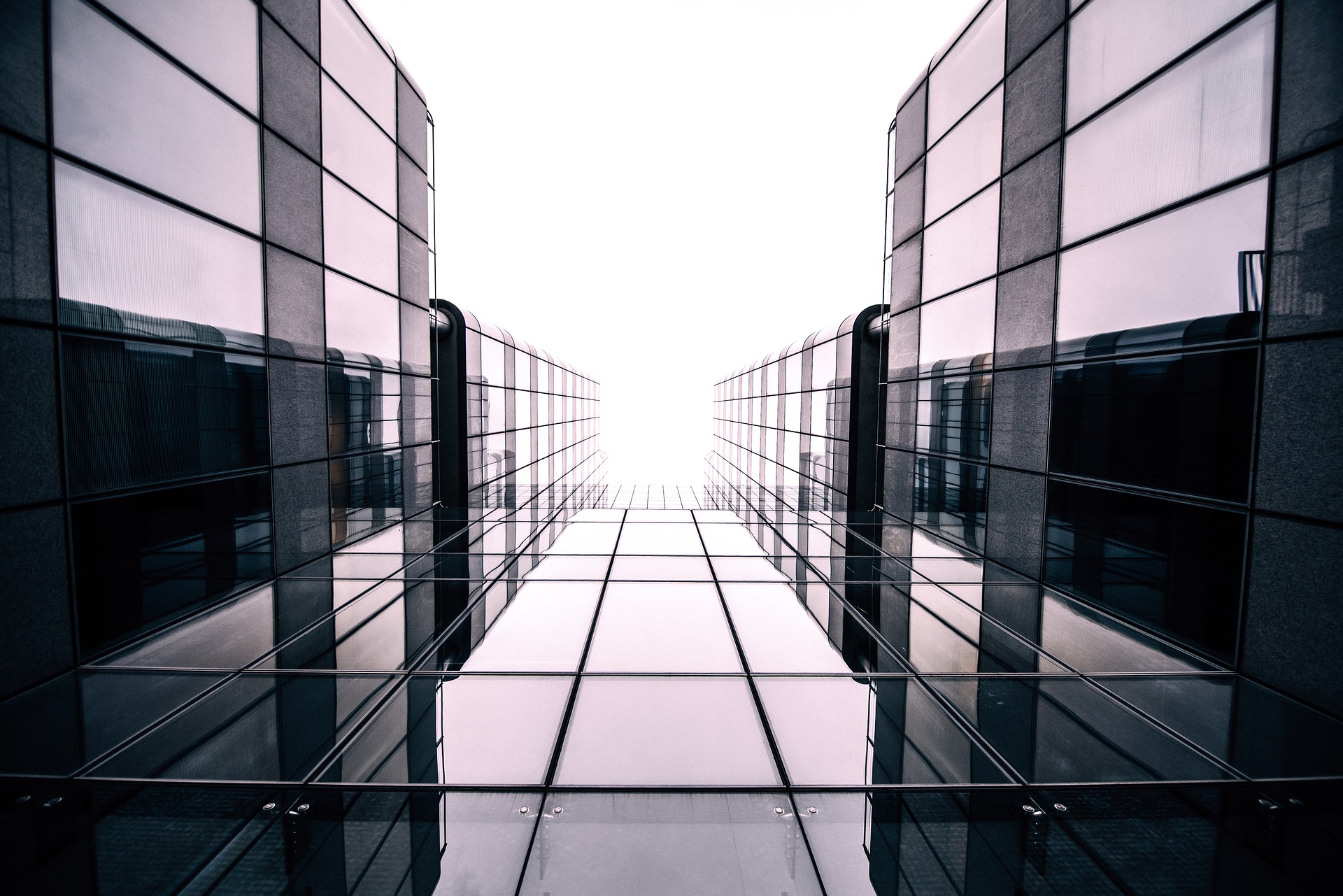 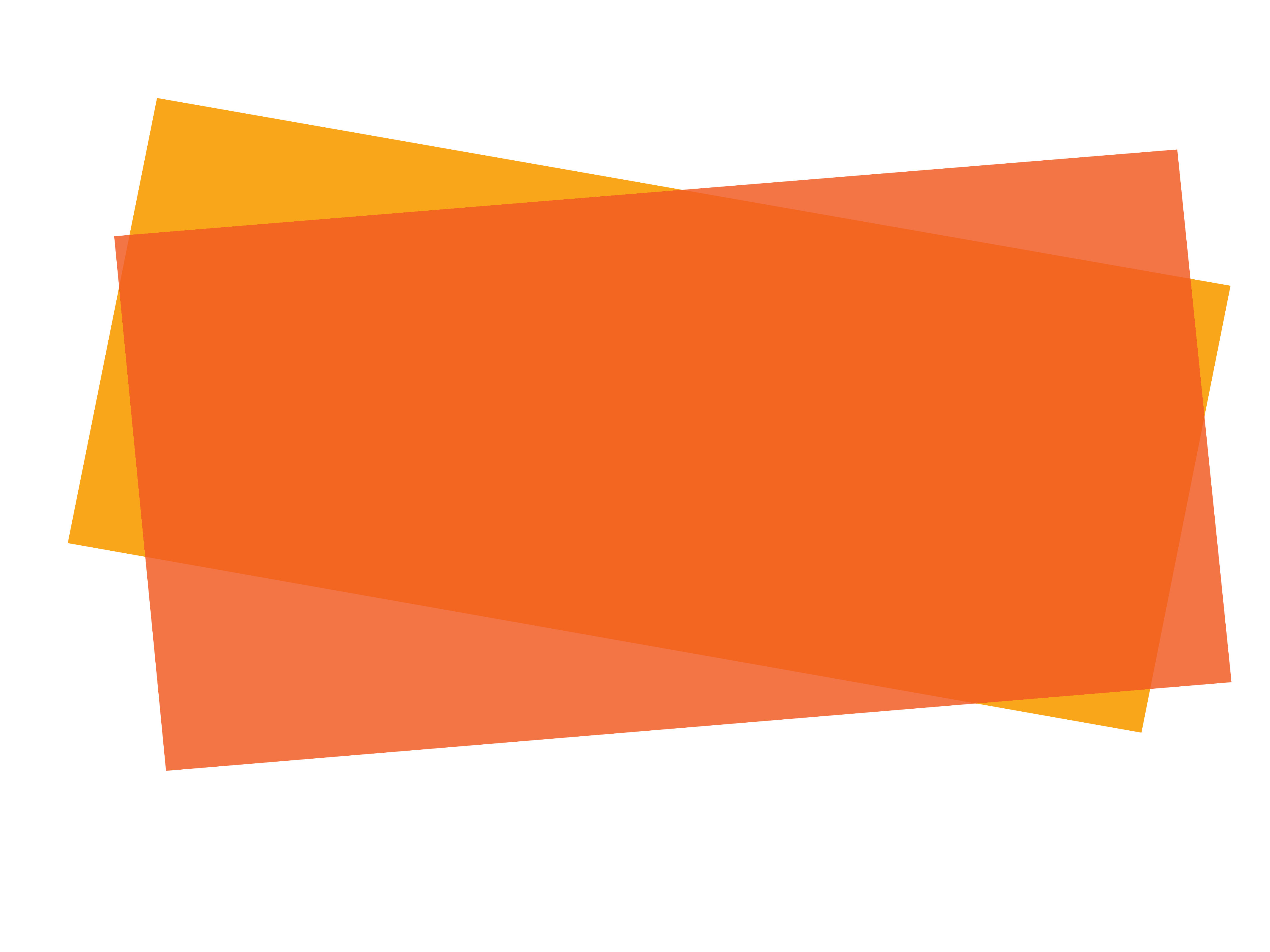 IMPLEMENTING IPSAS
Other Pronouncements: Measurement
IPSAS ® 46
2024 Edition
[Speaker Notes: IPSAS 46, Measurement, is included in Module 10 as it is an overarching Standard that, like the Conceptual Framework, interacts with many other Standards. Unlike the Conceptual Framework, entities are required to apply IPSAS 46 in preparing their financial statements.

Other IPSAS will specify the measurement model or measurement basis to be applied to measuring assets or liabilities. Entities will then refer to IPSAS 46 for guidance on how to apply those measurement models or bases. IPSAS 46 includes guidance on appropriate assumptions and on techniques that can be used.]
The Handbook of International Public Sector Accounting Pronouncements is the primary authoritative source of international generally accepted accounting principles for public sector entities. 
All information in this presentation is proprietary and copyrighted.
Measurement
Objective

The objective of IPSAS 46 is to define measurement bases that assist in reflecting fairly:
The cost of services; and
The operational capacity and financial capacity of assets and liabilities
IPSAS 46 identifies approaches under those measurement bases to be applied through individual IPSAS to achieve the objectives of financial reporting
Measurement
[Speaker Notes: Other IPSAS will specify the measurement bases that are required or permitted, and IPSAS 46 defines those bases and provides guidance on how they are to be applied. This should assist with consistency of measurement across different types of transaction

Consider a discussion about the advantages of bringing all guidance on measurement together in a single standard – will this help with consistency?]
Measurement Models and Measurement Bases
Measurement
[Speaker Notes: Guidance on fair value is based on IFRS 13, Fair Value Measurement, but goes beyond IFRS 13 in providing guidance on other measurement bases. Current operational value is a public sector specific basis that reflects services potential.]
Scope

IPSAS 46 applies when measuring assets and liabilities
IPSAS 46 applies when another IPSAS requires or permits:
One or more of the measurement bases defined in IPSAS 46; and
Measurements that are based on one or more of the measurement bases (e.g., fair value less costs of disposal)
The measurement requirements described in IPSAS 46 apply to both initial and subsequent measurement, unless specific guidance is included in the individual IPSAS
Measurement
[Speaker Notes: IPSAS 46 applies to most measurements of assets and liabilities. Exceptions (which arise where measurements are not based on the measurement bases in IPSAS 46) are shown on the next slide.]
Scope Exclusions

The measurement requirements of IPSAS 46 do not apply to:
Leasing transactions accounted for in accordance with IPSAS 43, Leases;
Transactions accounted for in accordance with IPSAS 32, Service Concession Arrangements: Grantor; and
Measurements that have some similarities to the measurement bases in IPSAS 46 but are not those measurement bases, such as net realizable value in IPSAS 12, Inventories or value in use in IPSAS 21, Impairment of Non-Cash-Generating Assets and IPSAS 26, Impairment of Cash-Generating Assets
However, IPSAS 46 is applied in measuring fair value as required in IPSAS 21 and 26.
Measurement
[Speaker Notes: Consider a discussion about why these exceptions are in place.]
Definitions: Measurement Bases

Historical cost is the consideration given to acquire, construct, or develop an asset plus transaction costs, or the consideration received to assume a liability minus transaction costs, at the time the asset is acquired, constructed or developed, or the liability is incurred.
Current operational value is the amount the entity would pay for the remaining service potential of an asset at the measurement date.
Cost of fulfillment is the costs that the entity will incur in fulfilling the obligations represented by the liability, assuming that it does so in the least costly manner.
Fair value is the price that would be received to sell an asset or paid to transfer a liability in an orderly transaction between market participants at the measurement date.
Measurement
[Speaker Notes: The definitions of transaction costs, orderly transaction and market participants are provided in Module 10.]
Initial Measurement

On the date an item qualifies for recognition, it is initially measured at its transaction price, plus transaction costs for assets or minus transaction costs for liabilities, unless:
That transaction price, plus or minus transaction costs, does not faithfully present relevant information of the entity; or
Otherwise required or permitted by another IPSAS.
When applying accrual basis IPSAS for the first time, initial measurement in an opening statement of financial position at the date of adoption of IPSAS should be carried out in accordance with IPSAS 33, First-time Adoption of Accrual Basis International Public Sector Accounting Standards (IPSASs).
Measurement
[Speaker Notes: See Module 10 for details of when transaction price, plus or minus transaction costs, may not faithfully present relevant information of the entity.]
Subsequent Measurement

After initial measurement, unless otherwise required by the relevant IPSAS, an accounting policy choice is made to measure an asset or liability on an historical cost basis or a current value basis.
This accounting policy choice is reflected through the selection of the measurement model.
Measurement
Measurement Bases
Measurement
[Speaker Notes: See Module 10 for further details.

Consider showing the earlier slide (Slide 7) with the definitions of the various measurement bases again here as a reminder for participants.

Consider a discussion on the differences between entry and exit prices, and entity-specific and market-based measurement bases – how might these affect the measurement of an asset or liability?]
Characteristics of the Asset or Liability

When applying a measurement basis, an entity will need to take into account the characteristics of the asset or liability at the measurement date, which include:
The condition, use and location of the asset
Restrictions, if any, on the sale or use of the asset
The asset or liability measured might be either of the following:
A stand-alone asset or liability (e.g., a financial instrument or a non-financial asset)
A group of assets, a group of liabilities or a group of assets and liabilities (e.g., a cash-generating unit or an operation)
Measurement
Measurement Techniques
Measurement
[Speaker Notes: See Module 10 for further details]
Depreciation, Impairment and Other Adjustments

Neither depreciation nor impairment are measurement bases or measurement techniques in their own right. They are methods to reflect the consumption of the asset or loss of the future economic benefits or service potential of the asset.
Measurement
Disclosure

An entity shall disclose information that helps users of its financial statements assess the measurement basis, the measurement techniques and inputs used to develop those measurements
To meet these objectives, an entity shall apply the measurement disclosure requirements in the relevant IPSAS to which the measurement of the asset or liability applies.
Measurement
[Speaker Notes: There are no specific measurement requirements in IPSAS 46.

Because IPSAS 46 works with other IPSAS, it may be helpful to include some of discussion about measurement when presenting those sessions. This would require Measurement to have been covered before the other sessions.]
Questions and Discussion
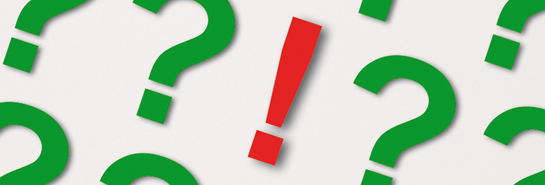 Visit the IPSASB web site http://www.ipsasb.org
Measurement
Measurement
[Speaker Notes: Optional video slide – this slide can be moved to the desired location in the presentation. If using this slide, enable external content when loading the file – this is blocked by default.]